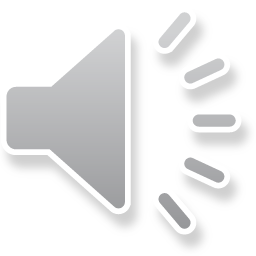 VI. Vzročni odvisnik
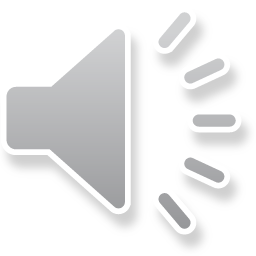 Zaradi megle je vidljivost slaba.


Zakaj je slaba? 
               Zaradi megle  prislovno določilo vzroka
enostavčna/prosta poved
////////////////////////////////
p. d. v.
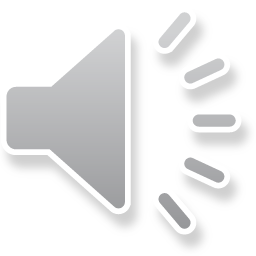 dvostavčna/zložena poved
Ker je megla, je vidljivost slaba.
////////////////////////////////
glavni stavek
vzr. odv.
Zakaj je slaba?           Ker je megla.  vzorčni odvisnik
(vprašalnica + povedek glavnega stavka)
Vzročni odvisnik je v stavek razširjeno prislovno določilo vzroka.                                zaradi megle  ker je megla
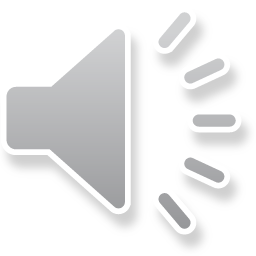 Vprašalnica za vzročni odvisnik:

Zakaj                               + povedek glavnega stavka
Tipični vezniki:
ker, zato ker
Vzročni odvisnik od glavnega stavka ločimo z nekončnim ločilom – vejico.